Almaty region Talgar districtvillage Erkinschool № 26Subject :English languageTeacher: Minyazheva Zhadyra
The theme of the lesson: 
Is there… | Are there…?
Grade: 6
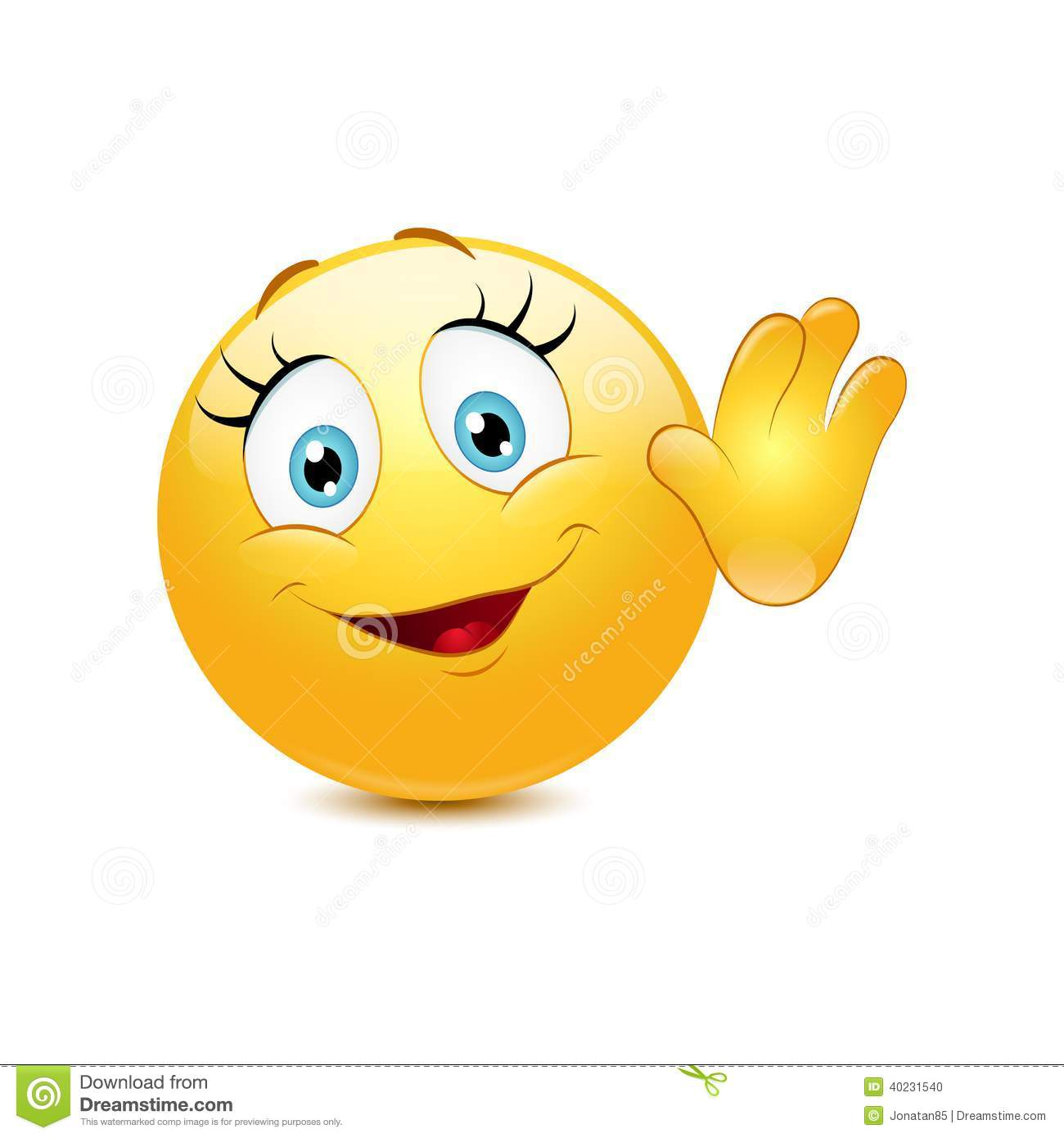 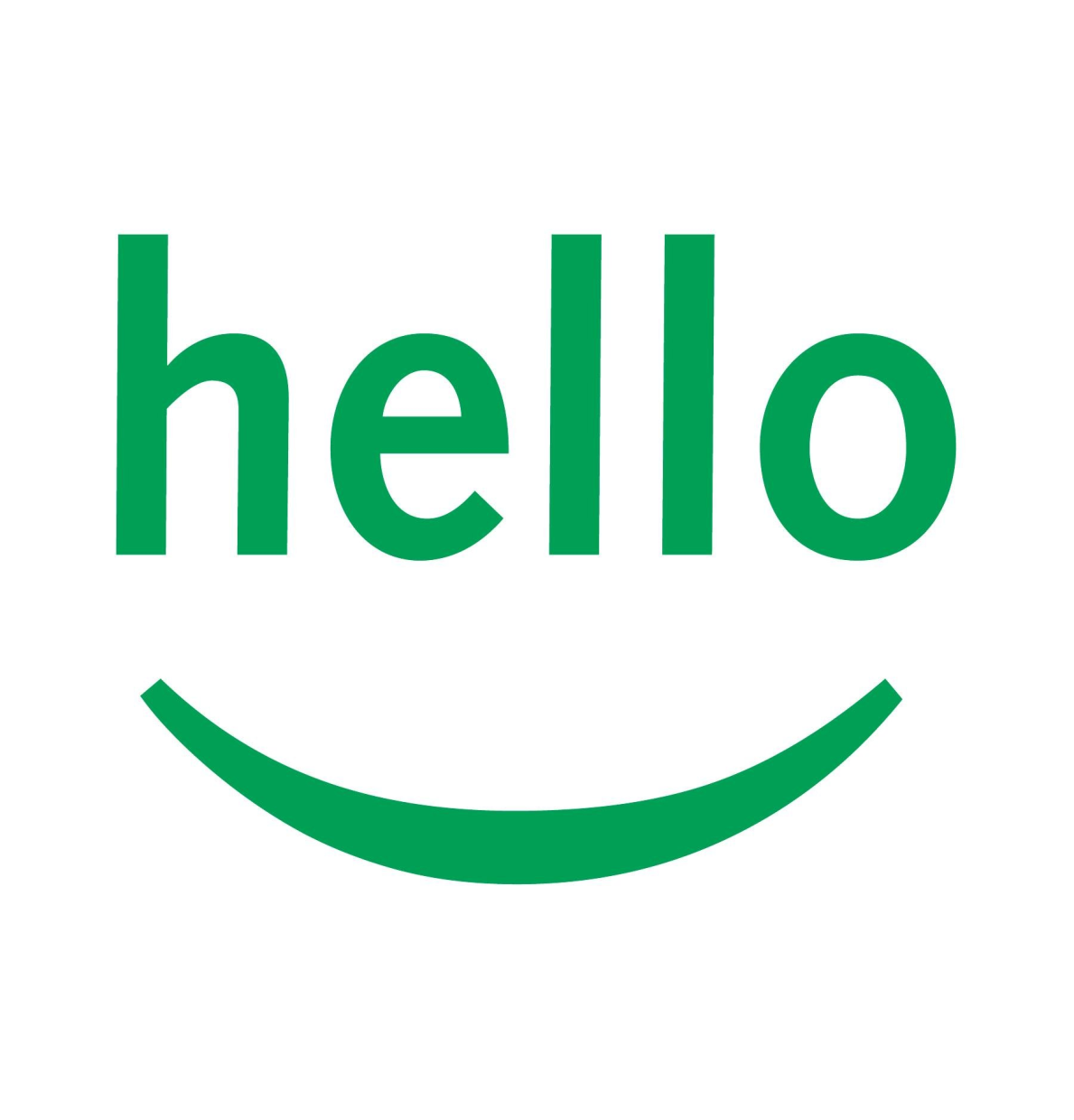 Lesson objectives:
6.C2 use speaking and listening skills to provide sensitive feedback to peers
6.UE14 use prepositions to talk about time and location use prepositions like to describe things and about to denote topic use prepositions of direction to, into, out of, from, towards and there is / there are on a limited range of familiar general and curricular topics familiar general and curricular topics
Assessment criteria
There is a Self – assessment 
Checklist
At the end of the lesson
We are going to:
* Practicing asking and answering questions about the place you live
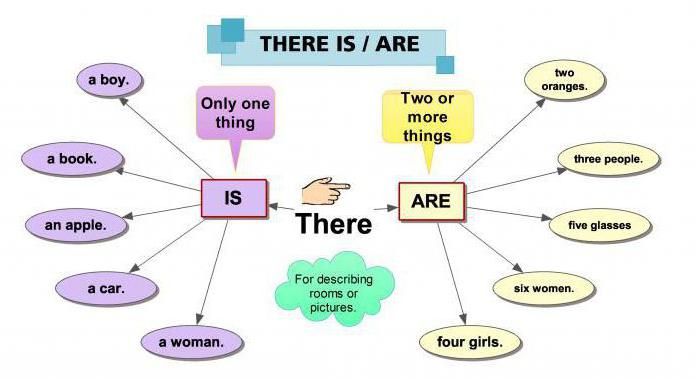 .
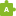 Is there…? Are there…?
Ex 3 Complete  the questions with Is there \ Are there. Give short answers.  p95 (practicing )
1 ___ a park or a garden in your town?
2 ___ any old buildings in your town?
3 ___ any mountains near your town?
4 ___ a river in your town?
5 ___ any shops near your school?
6 How many restaurants ___ in your town?
7 How many houses ___ in your street?
USE OF ENGLISH : 
“ Is there…\ Are there…?”make dialogue
Ex 5  p 95
Write affirmative ✓ and negative ✗ sentences using there is / there are. 
      Use a, an, some or any.

supermarket ✓
There’s a supermarket.
1. schools ✓
____________________________________________
2. cafes  X
_____________________________________________
3. train stations ✓
_____________________________________________
4. cinema X
_____________________________________________
5. library next to the cinema ✓
______________________________________________
6. café near  the school X
________________________________________________
7. bus station ✓
________________________________________________
Homework:
Make dialogue  use of todays lesson
Student Self-assessment Checklist Reflection.
Tick        if you can do this abilities.
I can talk use of there is…\there are….____
I can tell  some words about places ____
I can understand when we use Is there…/Are there…?___
I can speak about my country___
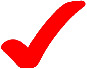 The lesson is over!!!
See you next lesson!
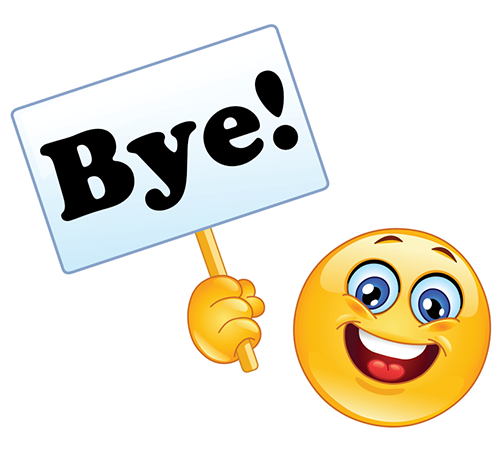